Blip: Bootstrapping language-image pre-training for unified vision-language understanding and generation(ICML 2022)
2024.08.12

Won-Jun Noh
Department of Computer Science
[Speaker Notes: 세미나용 발표자료

Division of AI & Computer Engineering – 학부
Department of Computer Science – 대학원]
Contents
Introduction

Method

Experiments

Conclusion
Introduction
Image-Language Pretraining 모델은 다양한 멀티모달 downstream task에서 높은 성능을 보임
Image-text retrieval
Visual Question Answering

모델 유형별 한계
인코더 기반 모델 : 텍스트 생성을 필요로 하는 작업에서 최적의 성능을 내지 못함
인코더 모델이 텍스트 생성에 필요한 문맥적 정보나 언어 모델링 능력이 제한적

인코더-디코더 모델: 텍스트 생성에서 강세를 보이는 구조로, image-text retrieval에서 낮은 성능

데이터의 노이즈 문제
CLIP 및 ALBEF와 같은 최신 연구에서는 대규모의 웹에서 수집한 이미지-텍스트 쌍을 사용하여 사전 학습
노이즈가 많고 텍스트와 이미지 간의 상관관계가 부정확 -> 불필요한 복잡성이 추가될 가능성 존재
Introduction
본 연구에서는 기존 방법보다 더 광범위한 downstream task를 수행하게 하는 VLP 프레임워크인 BLIP을 제안

모델과 데이터 관점에서 두 가지 기여 소개
인코더-디코더의 multimodal 혼합(MED) : 단일 이미지 인코더, 이미지 기반 텍스트 인코더, 이미지 기반 텍스트 디코더로 구성되어 있는 모듈
Image-text contrastive learning
Image-text matching
Language modeling

캡션 및 필터링(CapFilt): 노이즈가 있는 이미지-텍스트 쌍에서 학습하기 위한 새로운 Bootstrapping Dataset
웹 이미지가 주어지면 합성 캡션을 생성하는 captioner
원래 웹 텍스트와 합성 텍스트에서 노이즈가 있는 캡션을 제거하는 filter
Method
Overall Architecture
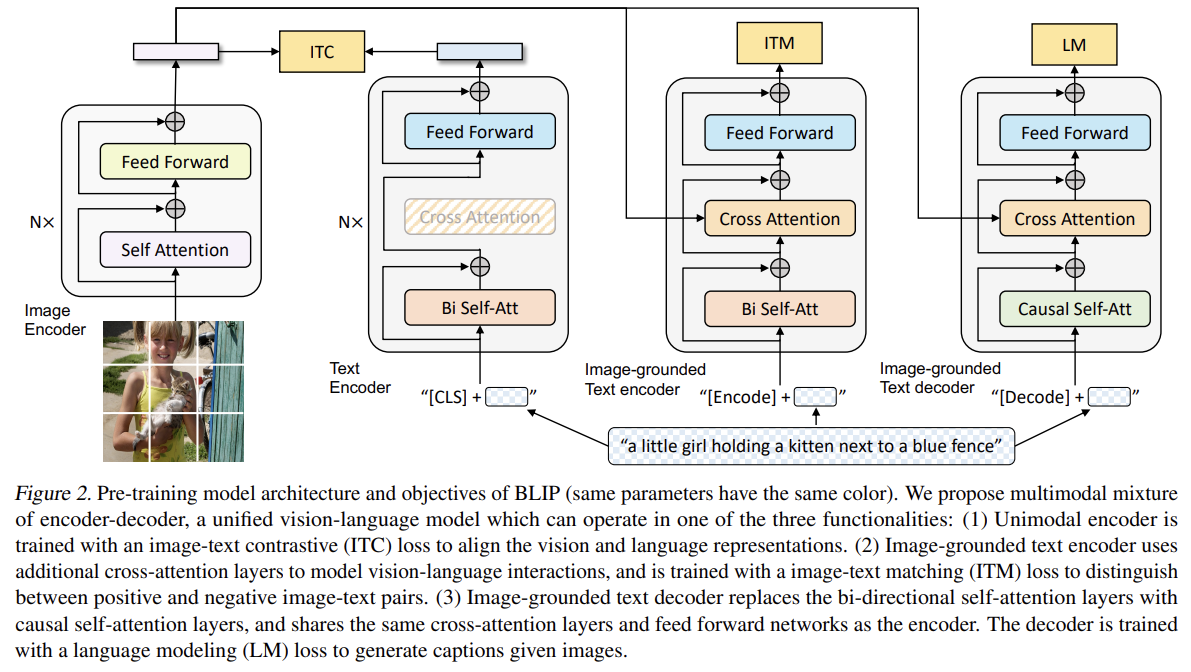 Method
이미지 인코더 : Vision Transformer
입력 이미지를 패치로 나누고 임베딩 시퀀스로 인코딩
Global image feature를 나타내기 위해 [CLS] 토큰 사용

텍스트 인코더 : BERT
[CLS] 토큰을 텍스트 입력의 시작 부분에 추가하여 문장의 요약 정보 학습

Multimodal Encoder-Decoder(MED)
이미지와 텍스트를 별도로 인코딩하는 unimodal encoder
텍스트 인코더의 각 트랜스포머 블록에서, self-attention 레이어와 feed-forward network사이에 하나의 cross-attention 모듈을 삽입하여 시각 정보를 주입하는 image-grounded text-encoder
Image-grounded text-decoder는 양방향 self-attention을 causal self-attention 레이어로 교체
[Decode]토큰을 시퀀스의 도입부로 사용
Method
Image-Text Contrastive
CLIP과 동일한 Contrastive Learning 개념 사용
코사인 유사도를 positive image-text pair는 높게, negative image-text pair는 낮게 학습

Momentum Encoder
MOCO와 같은 방법으로, 이미지 feature 및 텍스트 feature를 queue에 저장하여 현재 batch와 비교
Queue의 크기 : 57600
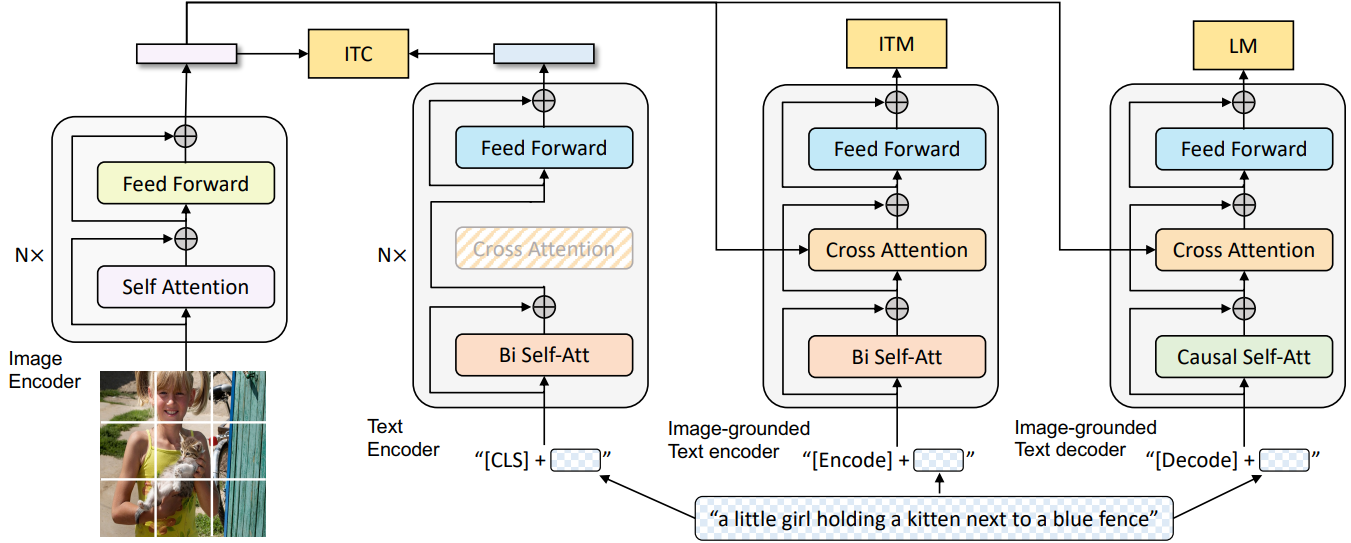 Method
Image-Text Contrastive - Code
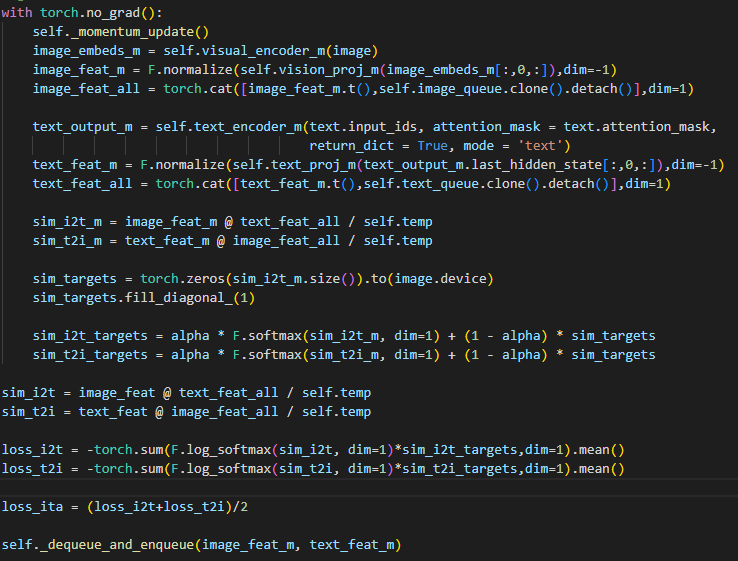 [Speaker Notes: 모멘텀 feature간의 유사도 더 일관된 유사도를 분포를 사용하여 타겟으로 설정
Sim-targets는 대각선이 1로 채워진 행렬, 긍정적인 예제
실제 유사도와 타겟 유사도를 가중 평균]
Method
Image-Text Matching
Binary Classification Task
선형 레이어를 사용하여 이미지-텍스트 쌍이 일치인지 불일치인지 예측

Negative sample 추출
모델이 헷갈려하는, 즉 ITC에서 자기 자신의 pair를 제외하고 유사도가 높은 feature를 무작위로 추출하여 예측에 사용

Image-grounded text encoder
텍스트 인코더에 이미지 벡터를 cross-attention을 사용하여 적용함으로써 더 수월한 matching을 수행하도록 함
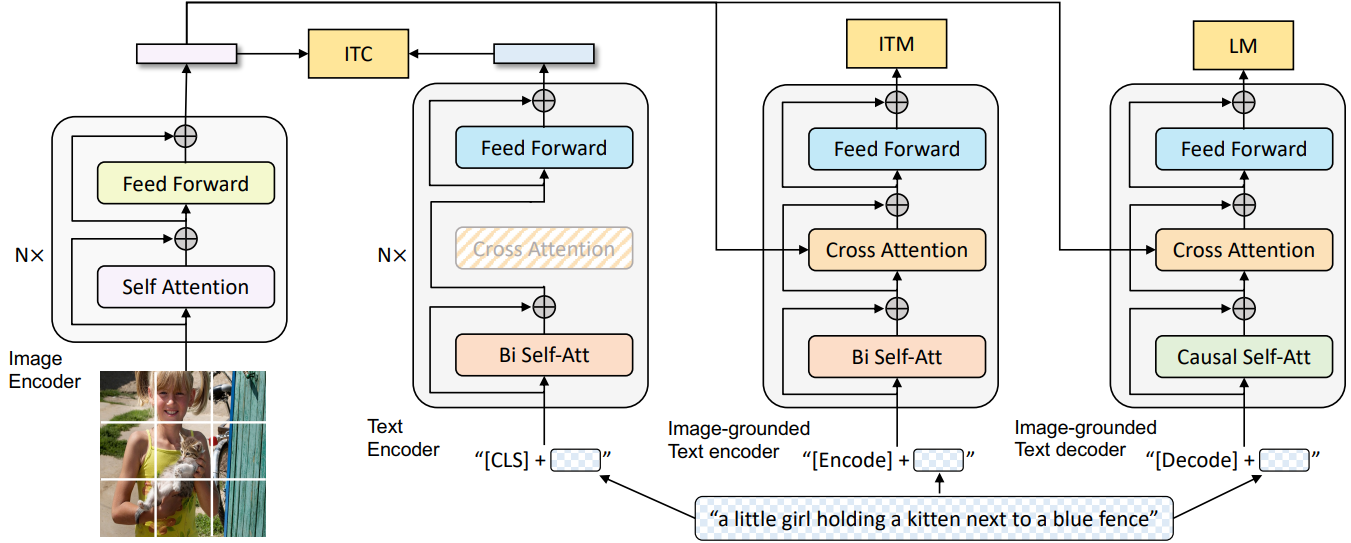 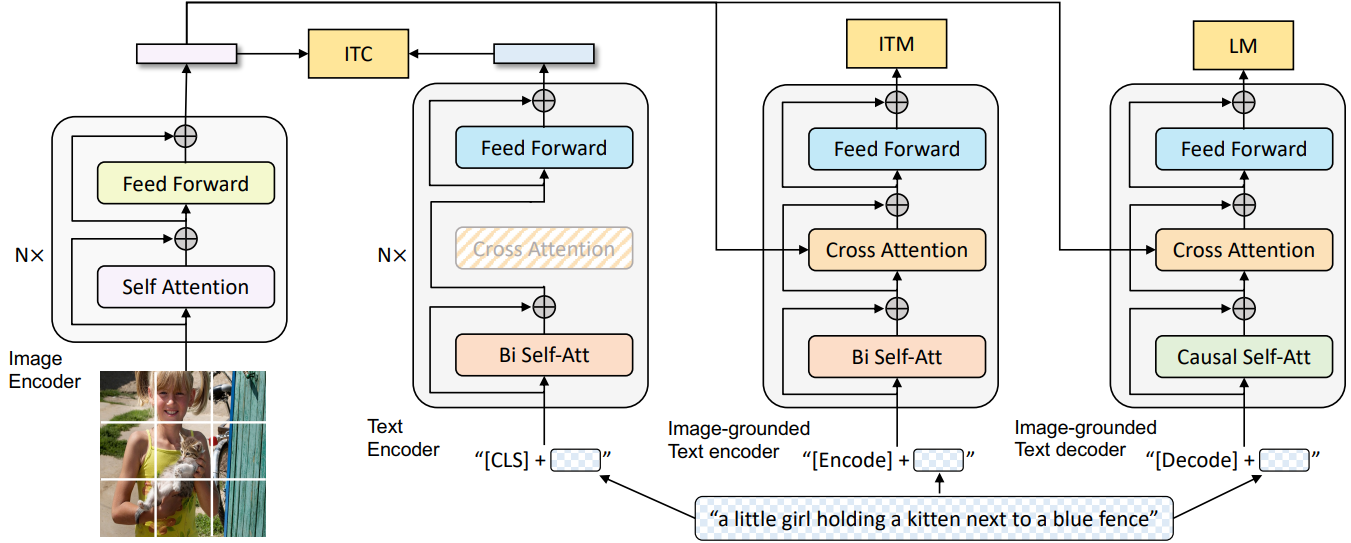 Method
Image-Text Matching - Code
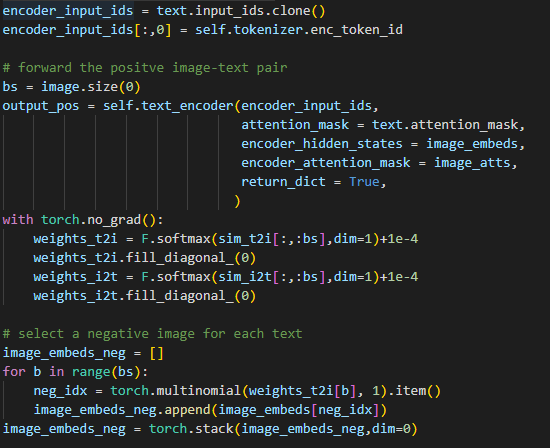 Method
Image-Text Matching - Code
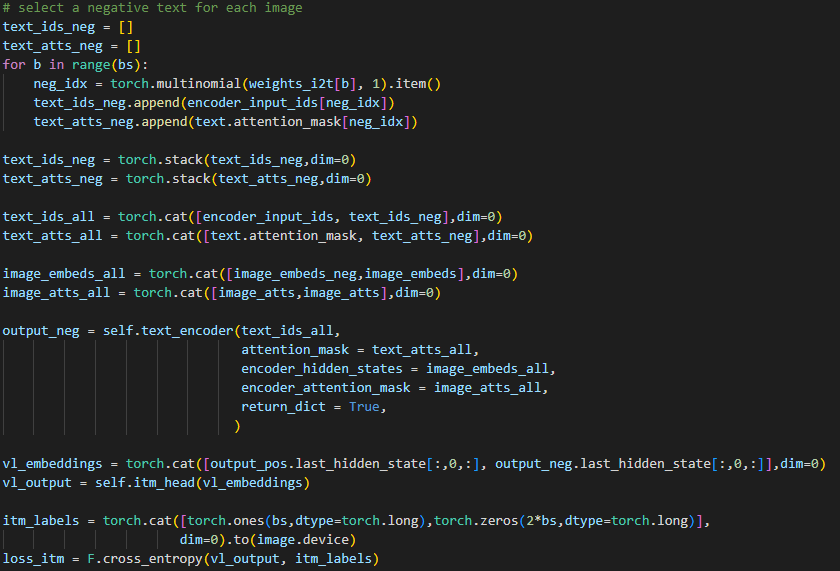 Method
Language Model
이미지 기반 텍스트 디코더를 사용하여 이미지가 주어진 텍스트 설명을 생성하는 것을 목표로 함
자가 회귀 방식(auto-regressive) 및 cross-entropy loss를 통해 학습
Cross-attention 모듈을 통해 Image encoder를 통과해 나온 이미지 정보를 입력

기존 BERT의 bi-directional self attention을 Causal Self-attention으로 교체
기존의 양방향 self-attention은 모든 토큰이 서로 상호작용할 수 있음
전체 문맥을 고려하여 깊은 의미를 파악할 때 유리
Causal self-attention은 각 토큰이 이전 토큰들만 참조할 수 있고, 단방향 정보 흐름이 허용됨
텍스트 생성 작업에 유리
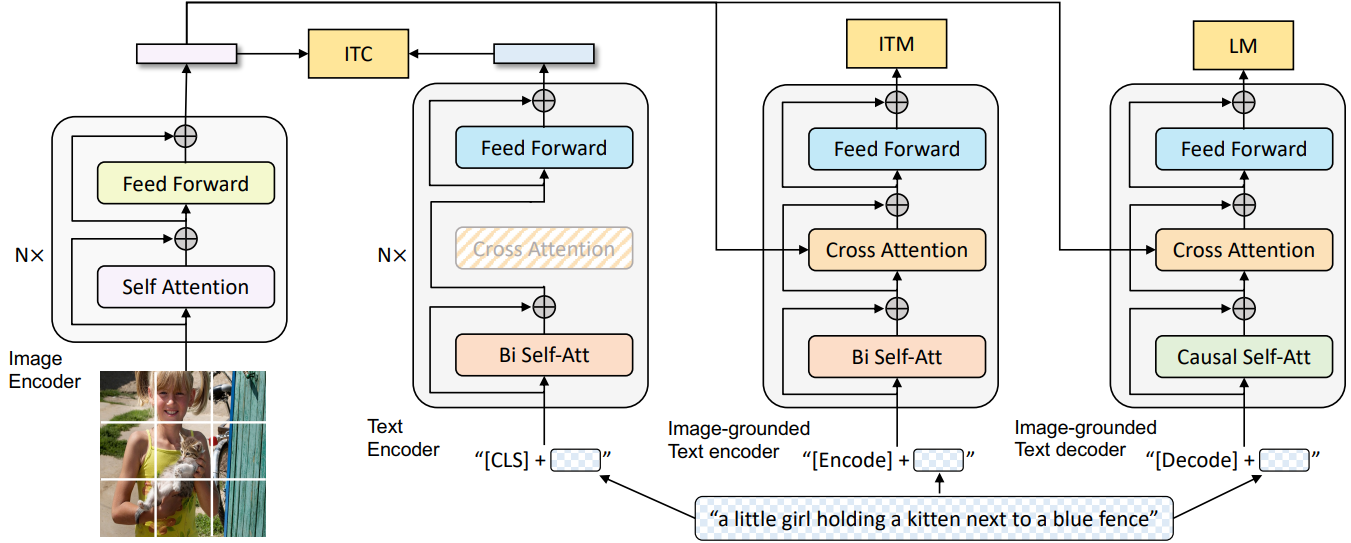 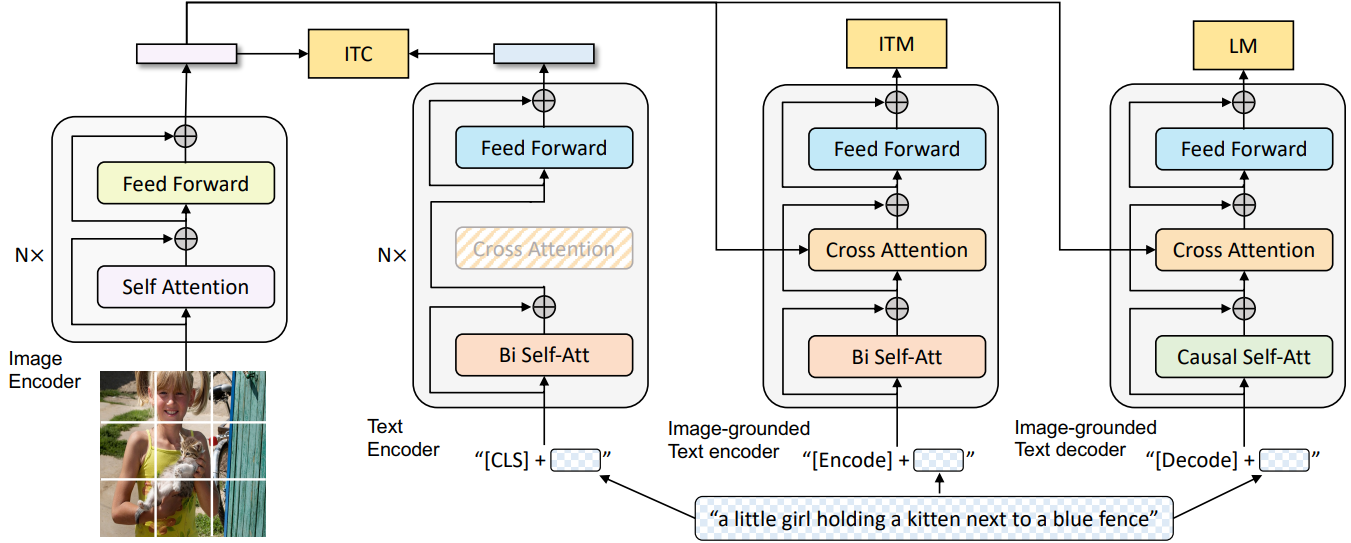 Method
Language Model - Code
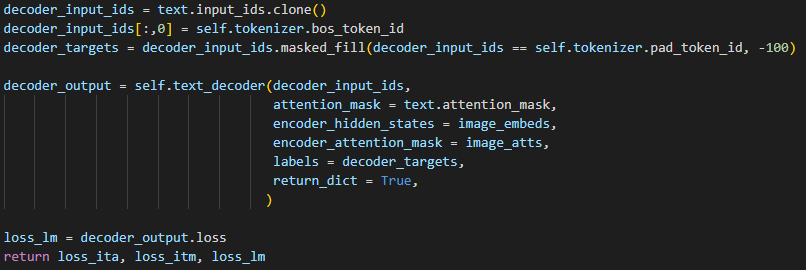 Method
Method
CapFilt
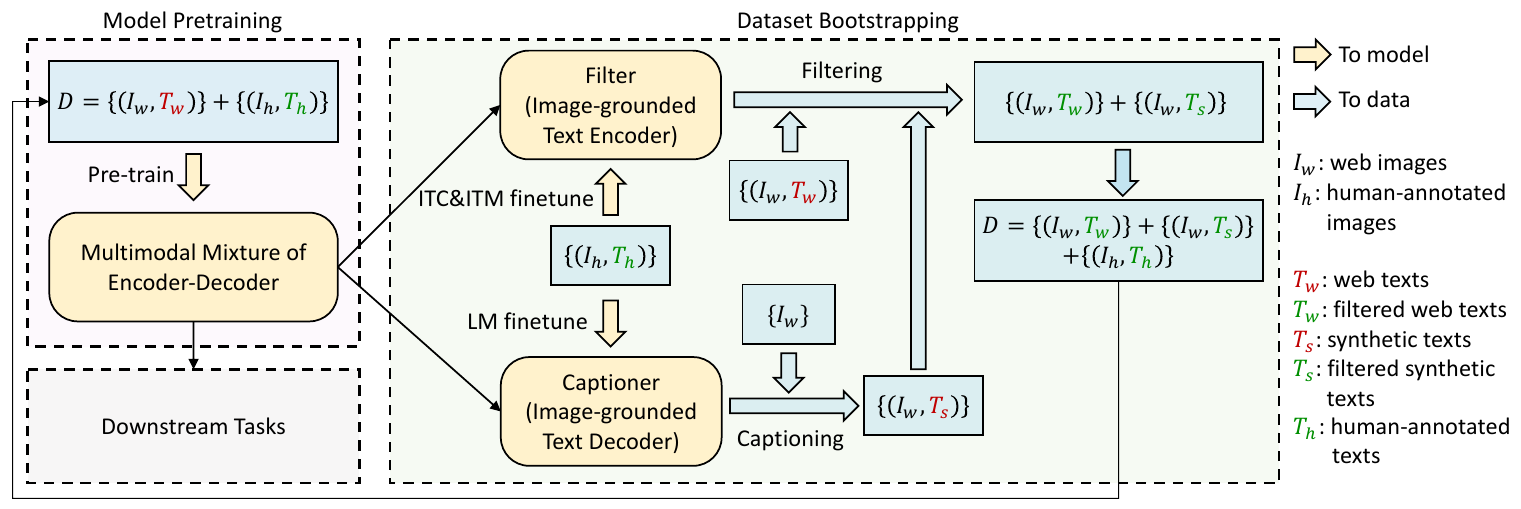 Experiments
Training Setup
Hardware Configuration
2 GPU nodes
Pretrained Models
ImageNet으로 학습된 ViT-B, ViT-Large
BERT
Dataset
14 Million개의 이미지
LAION : 115 Million with noisy image-text pair
Training Parameters
Epochs : 20
Image Resolution
Pretraining : 224 x 224
Fine-Tuning : 384 x 384
Optimizer : AdamW
Initial Learning Rate : 3e-4
Decay Rate : 0.85
Experiments
데이터셋 Bootstrapping을 통한 Captioner & Filter의 효과 평가
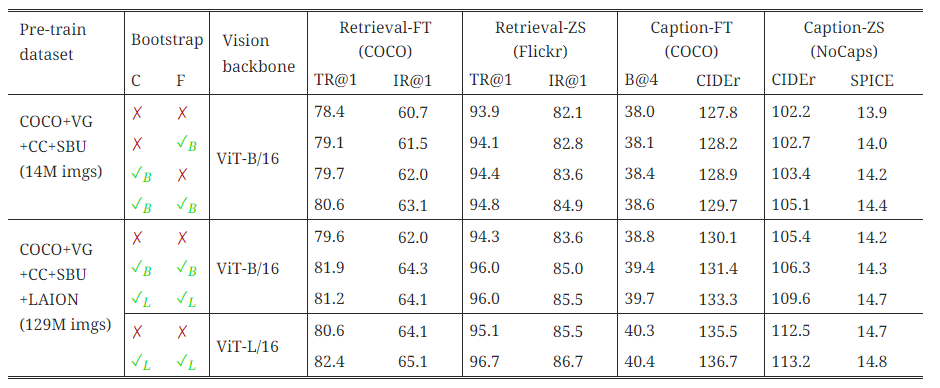 Experiments
웹 텍스트 Tw와 인공 생성 텍스트 Ts의 예시






Beam Search vs Nucleus Sampling for synthetic caption generation
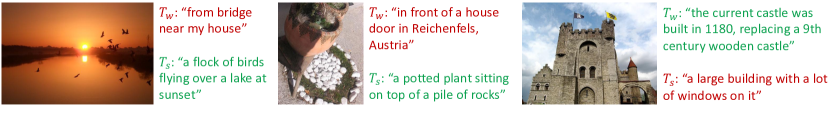 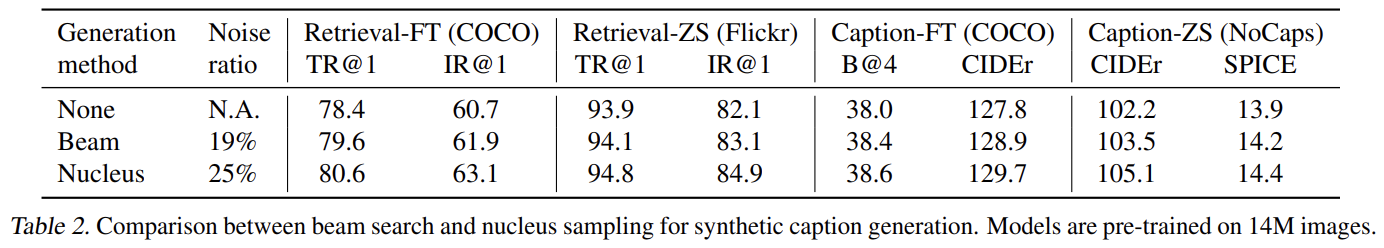 Experiments
레이어 공유에 따른 결과
Cross-attention(CA) & Self-Attention(SA)







Captioner에서의 파라미터 공유 여부
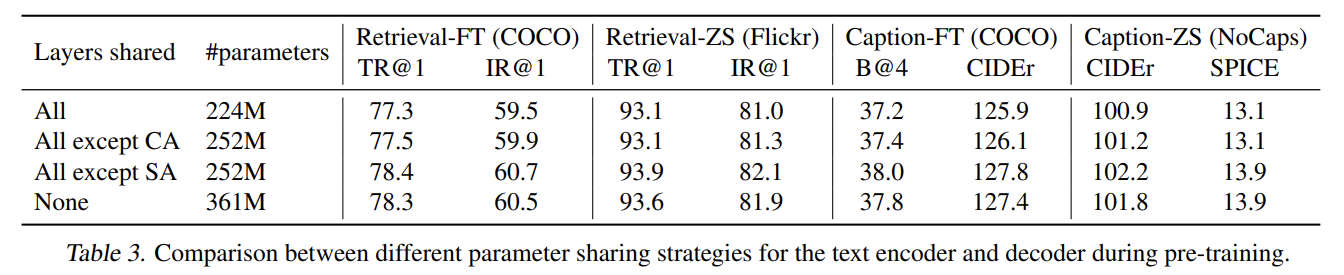 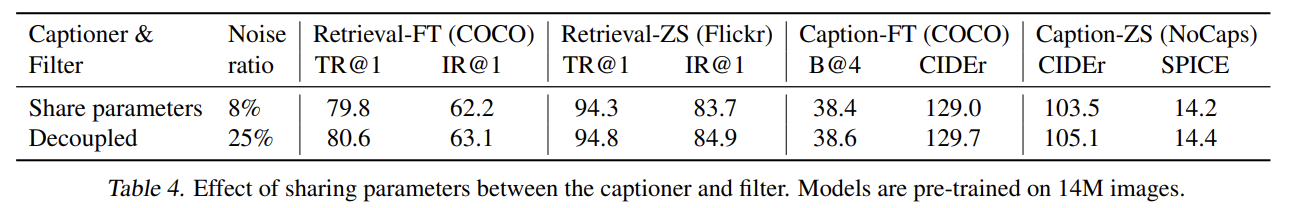 Experiments
Image-to-text retrieval
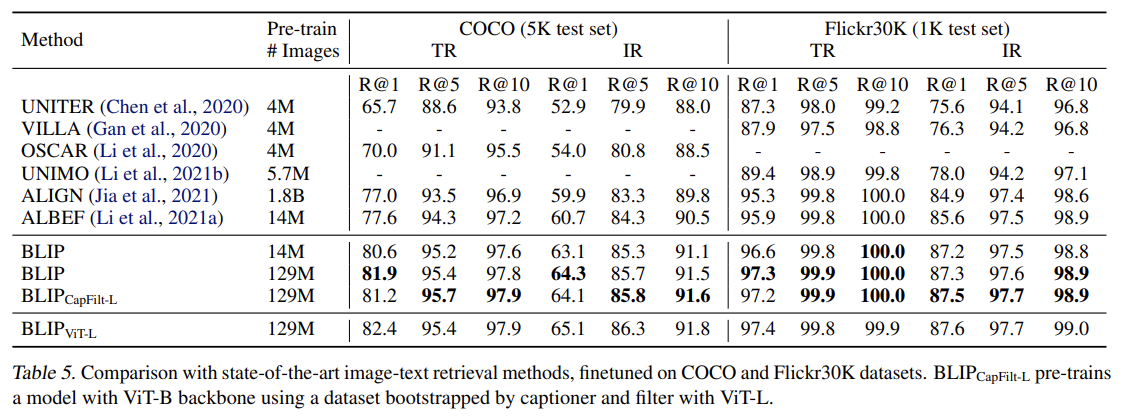 Experiments
Image Captioning
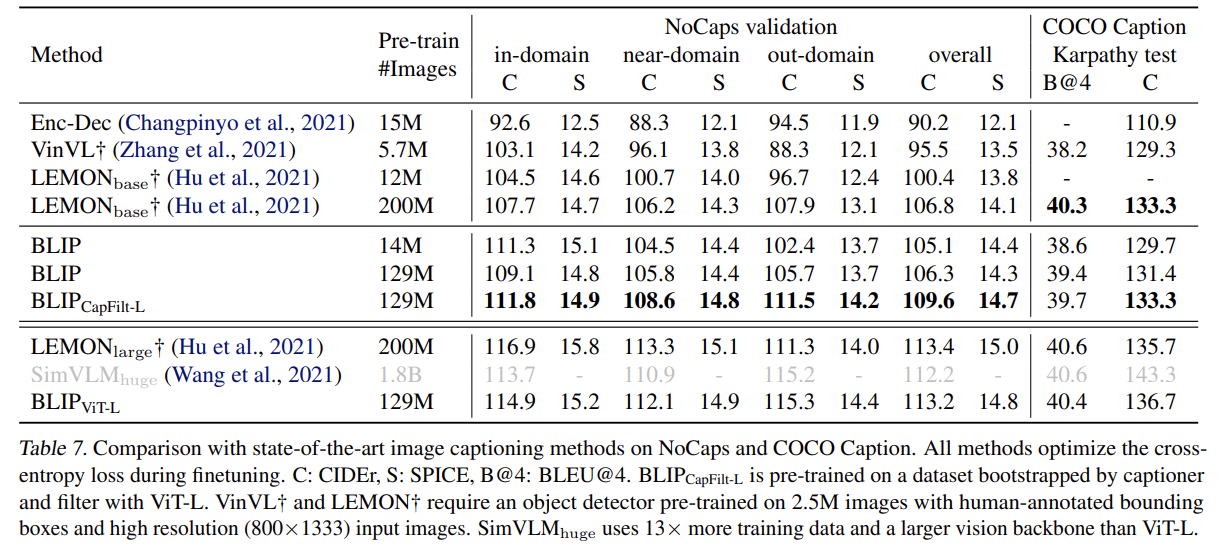 Experiments
Apply to other tasks – Vision Question Answering
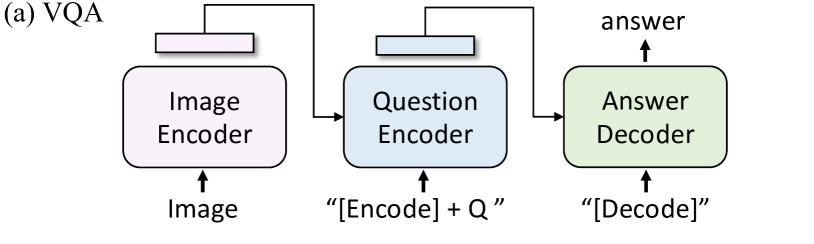 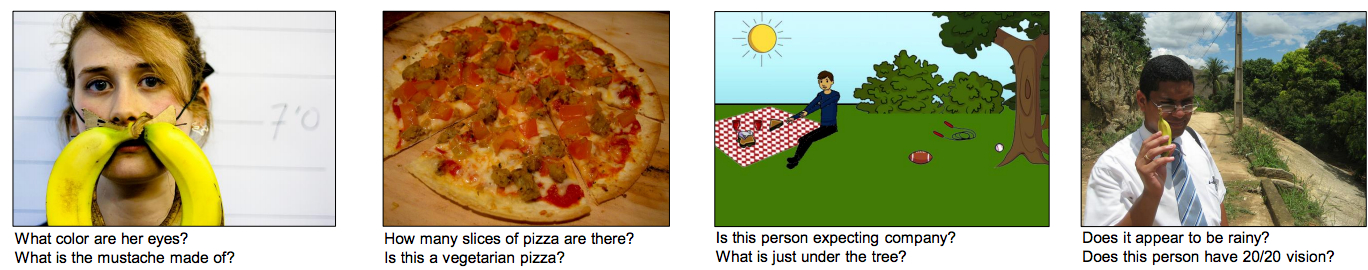 Experiments
Apply to other tasks - NLVR
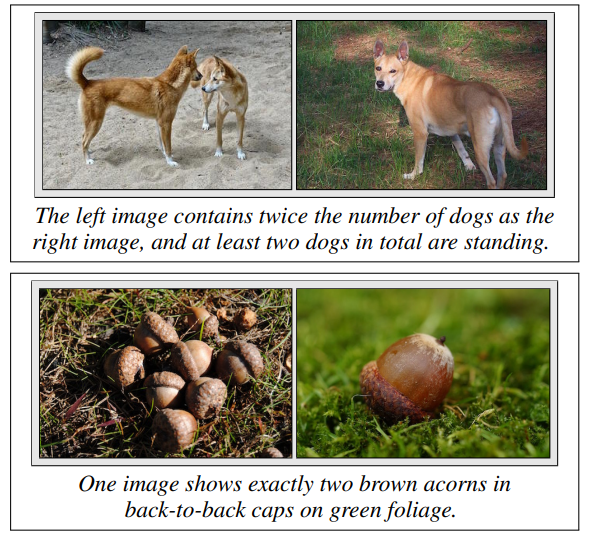 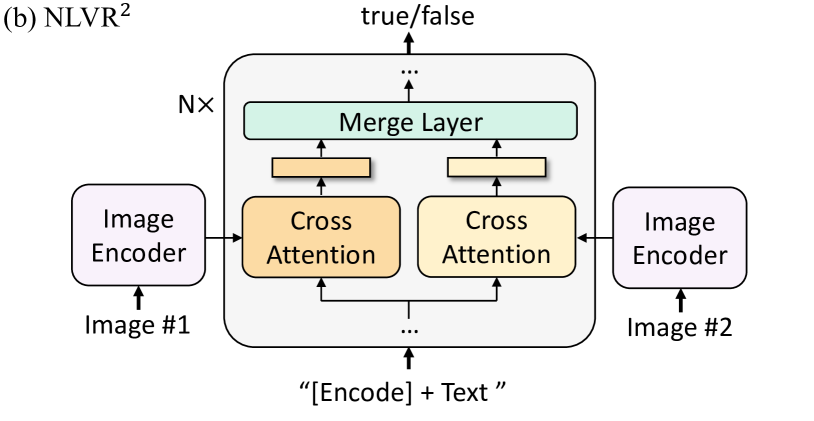 Experiments
VQA, NLVR2에서의 비교
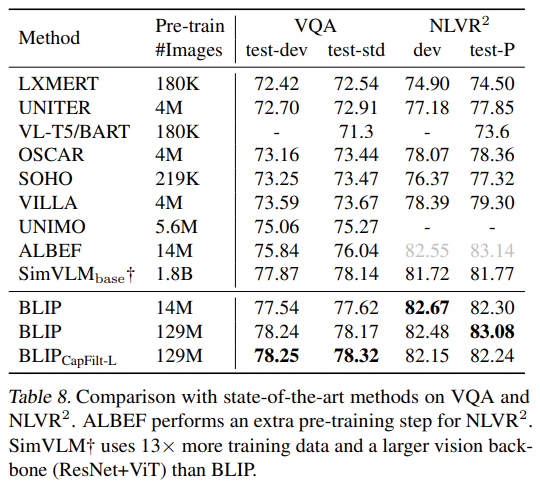 Experiments
Ablation Study
CapFilt의 유무 및 데이터셋의 수
TR@1 : 이미지를 입력했을 때, 가장 먼저 나오는 텍스트의 정답 확률
IR@1 : 텍스트를 입력했을 때, 가장 먼저 나오는 이미지의 정답 확률
CapFilt의 효과가 더 긴 학습 때문이 아님을 증명
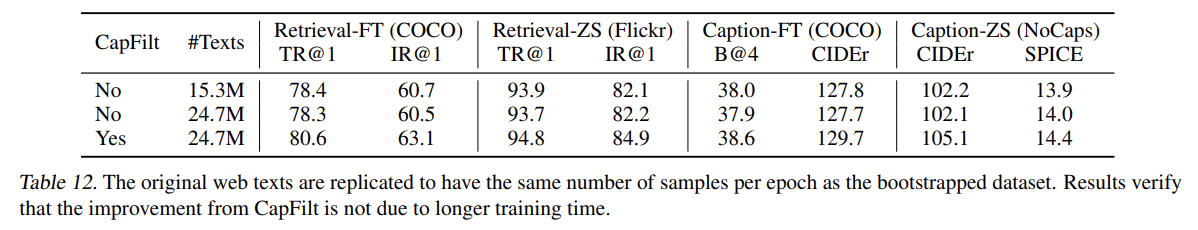 Conclusion
본 논문에서는 광범위한 downstream-task에서 뛰어난 성능을 보인 Vision-Language Pretraining 모델인 BLIP을 제안

기존의 웹 데이터셋의 noisy한 데이터를 걸러내기 위해, CapFilt를 사용하여 데이터를 정제 -> Bootstrapping Dataset

다양한 task에서 활용하기 위해 vision-language간 학습된 모델을 대상으로 fine-tuning 수행
각 task에서 States-of-the-arts 달성

기존에 제안한 Image-Image Contrastive Learning(IIC)를 단일로 사용하였고, 이를 보충하기 위해 ITM 기반 Image-Image Matching 도입 연구
Image 간의 Negative sample을 탐색하여 binary classification task 활용